Where Were Some Societies of the Middle Ages Located?
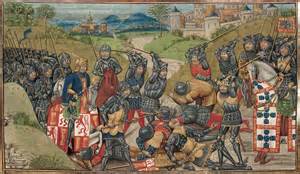 Beothuk
Located in present day Newfoundland & Labrador,          North America
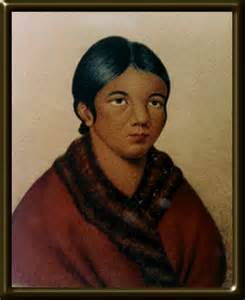 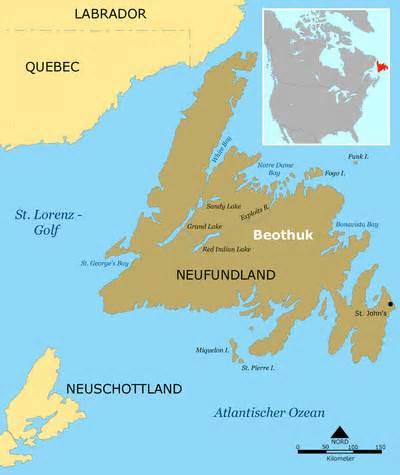 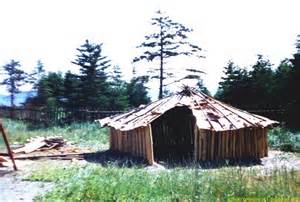 English
Located in present day Great Britain, Europe
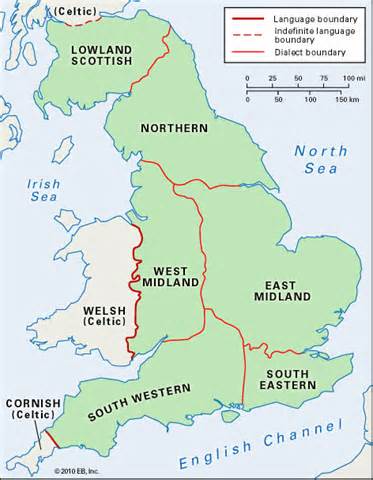 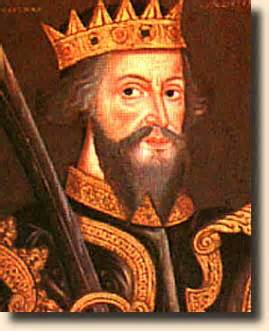 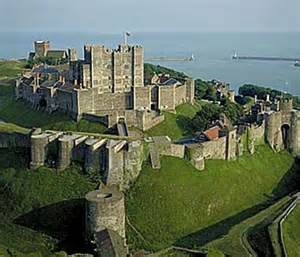 Inca
Located in present day Peru & Chile in South America
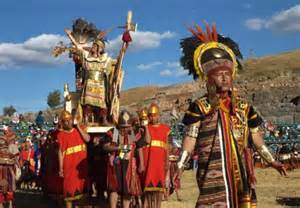 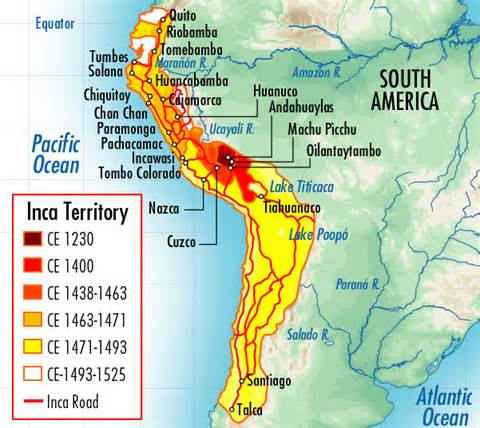 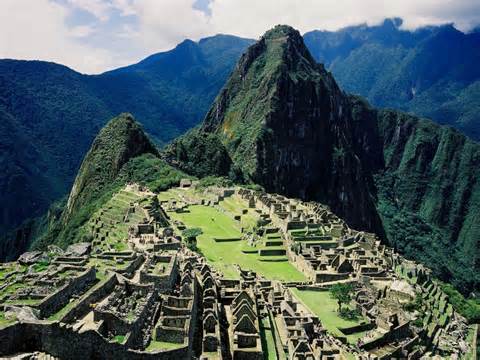 Unuit
Located in present day Nunavut & Greenland
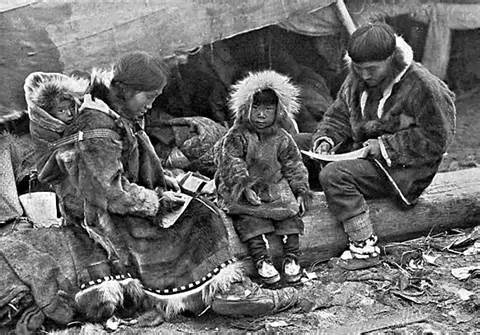 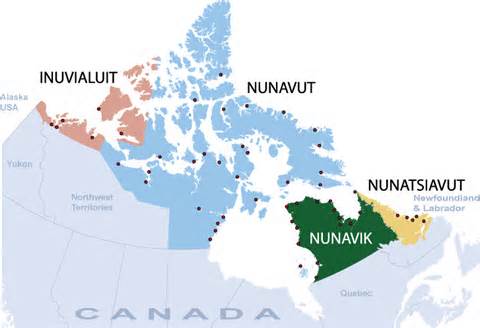 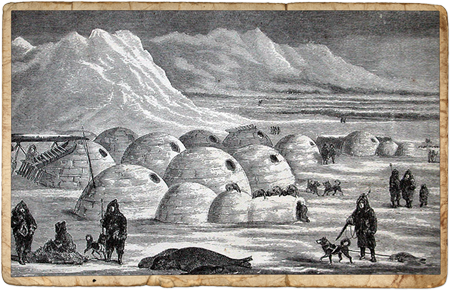 Mali
Located in present day West Africa
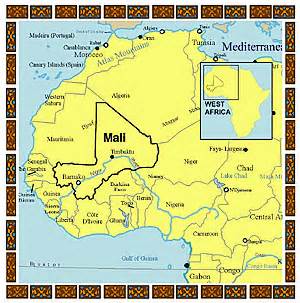 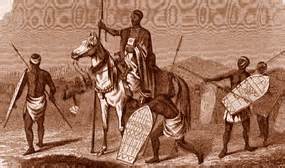 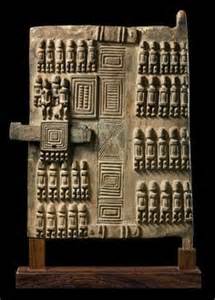 Maya
Located in present day Mexico, South America
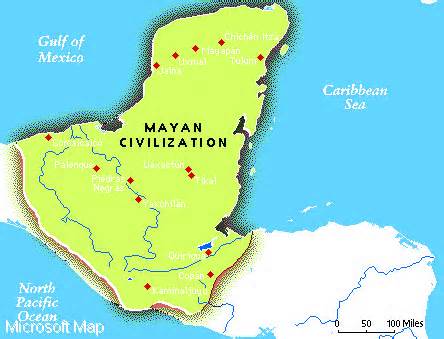 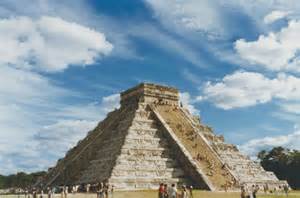 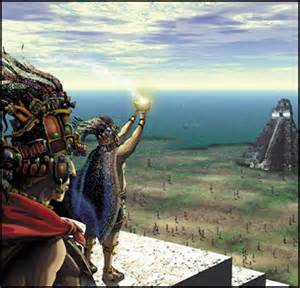 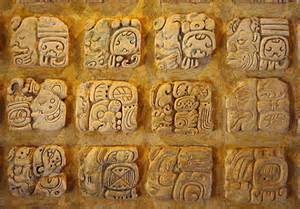 Mongul
Located in present day China, Asia
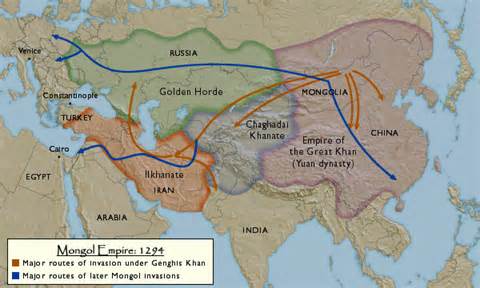 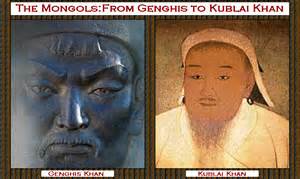 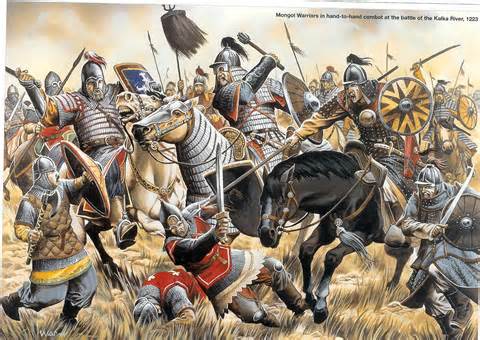 Yolngu
Located in present day Australia
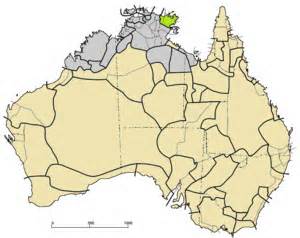 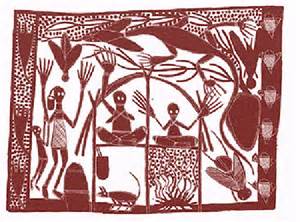 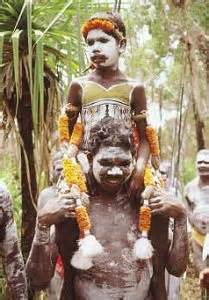